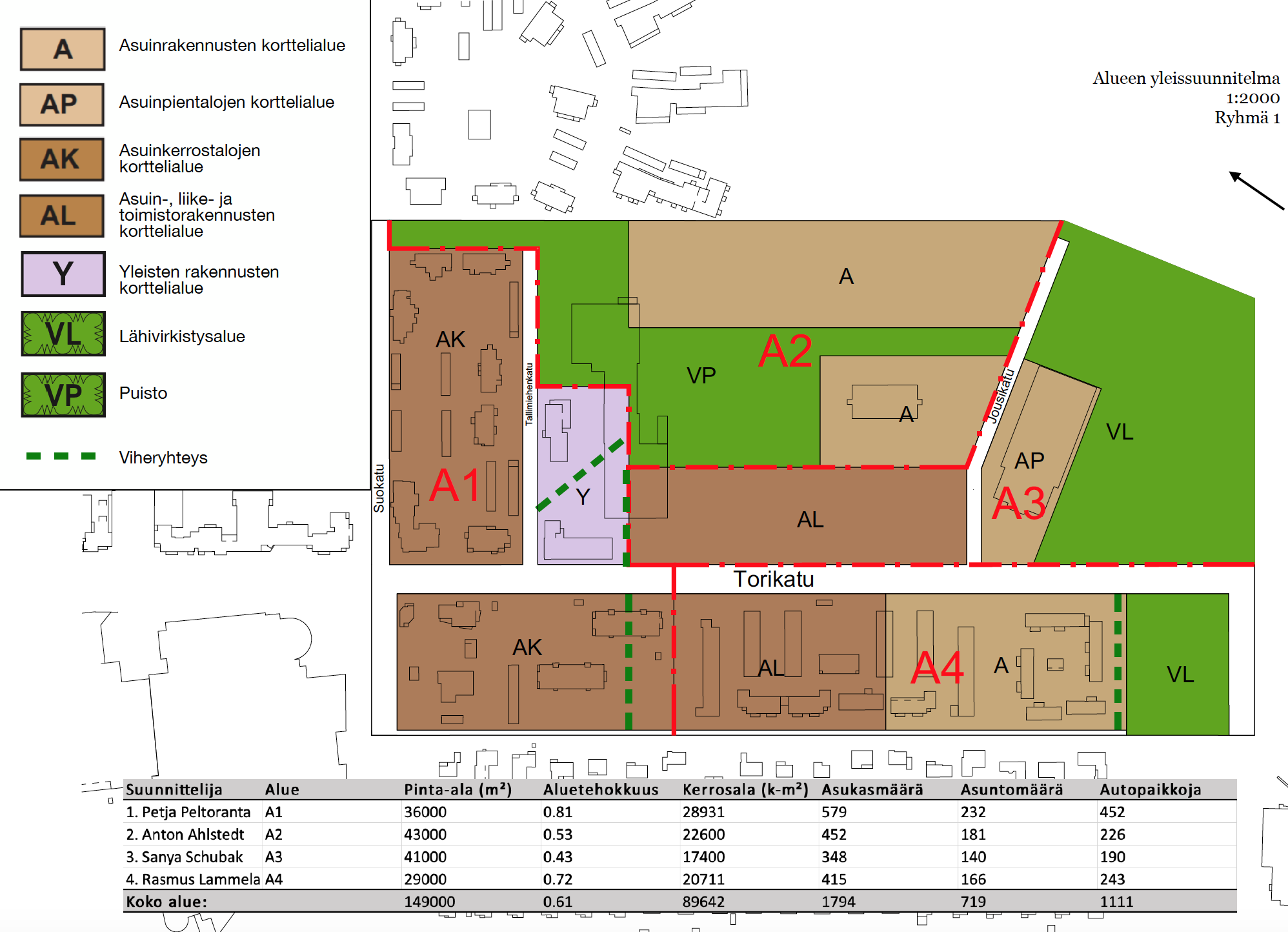 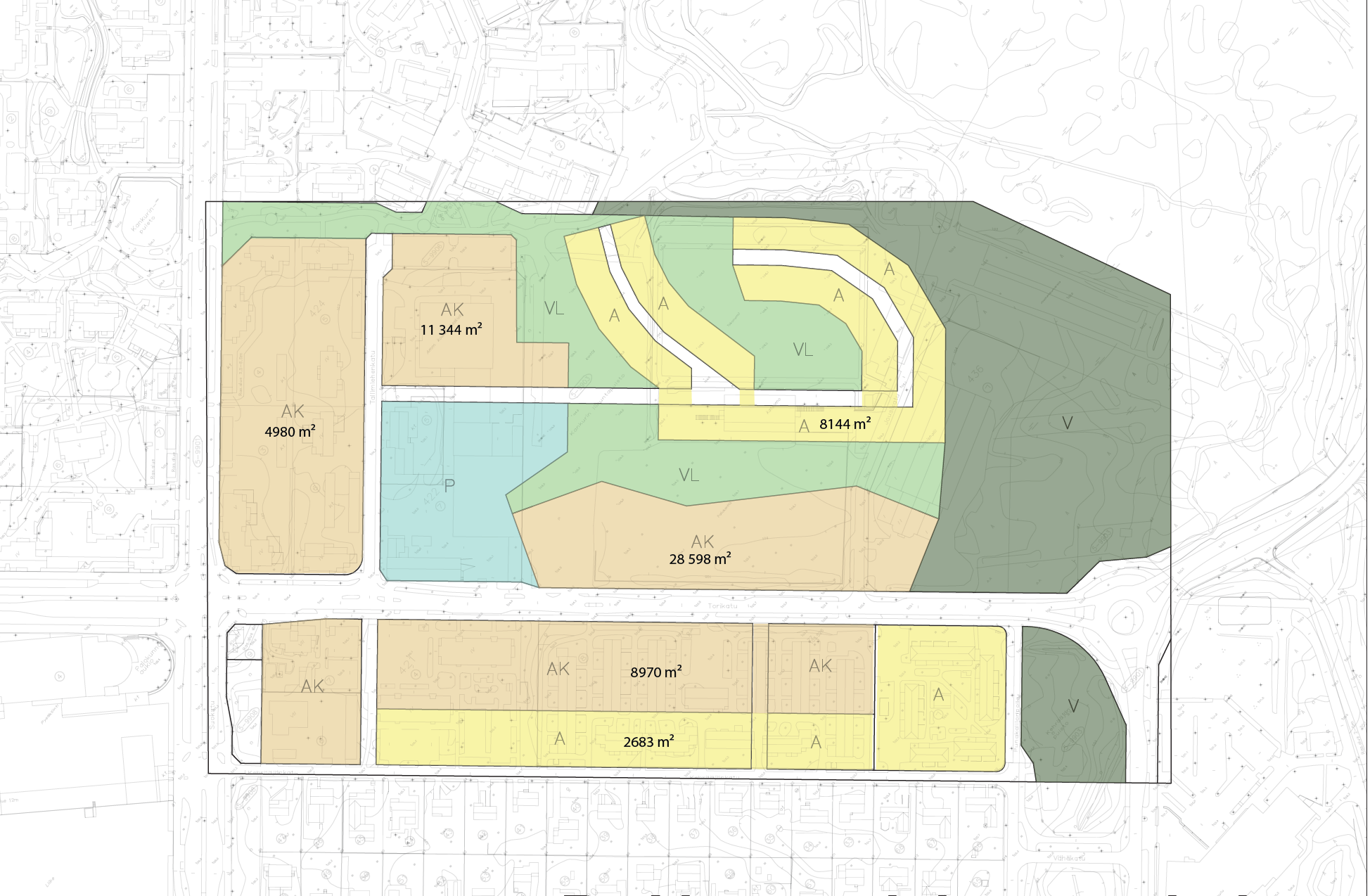 R01
R02
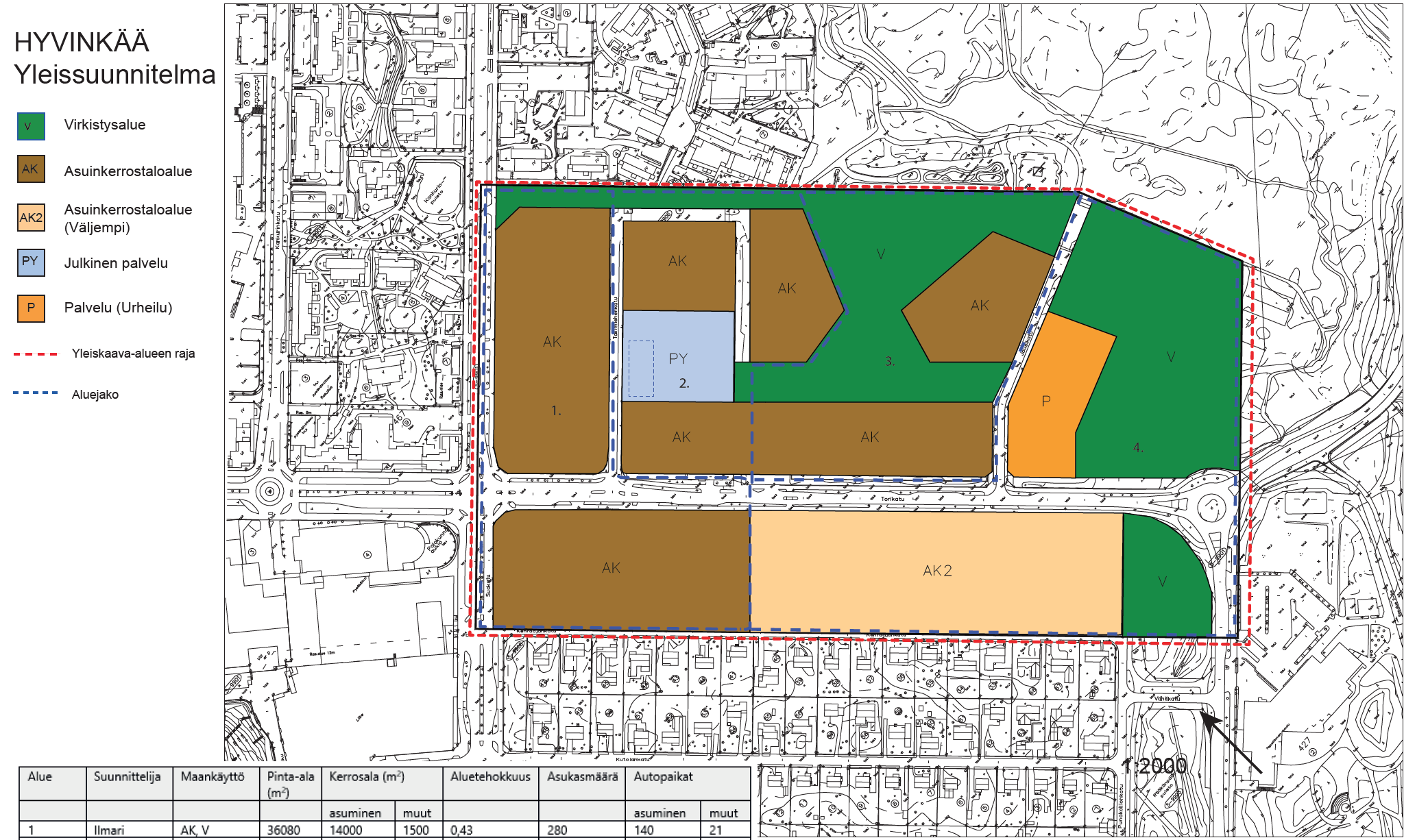 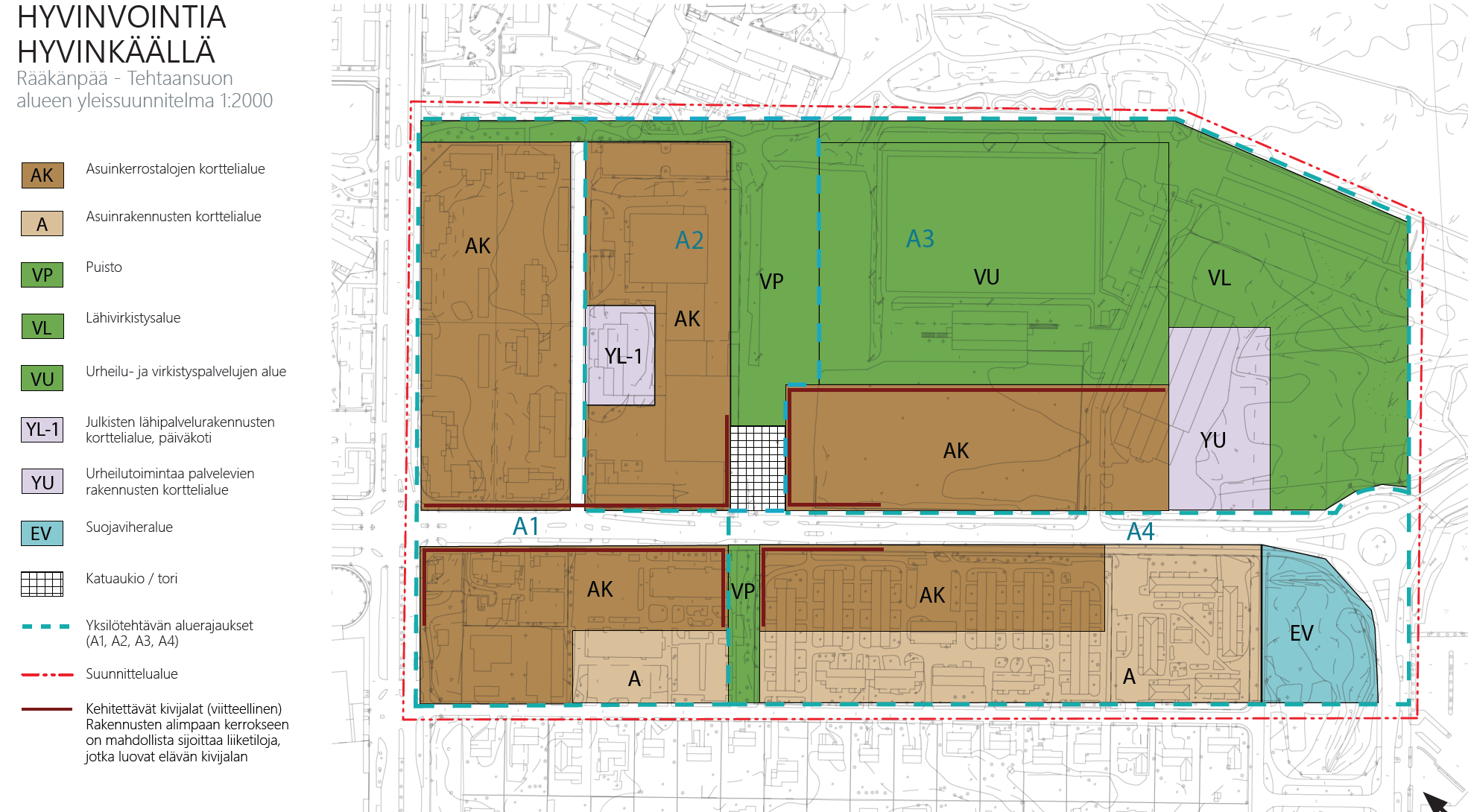 R04
R03
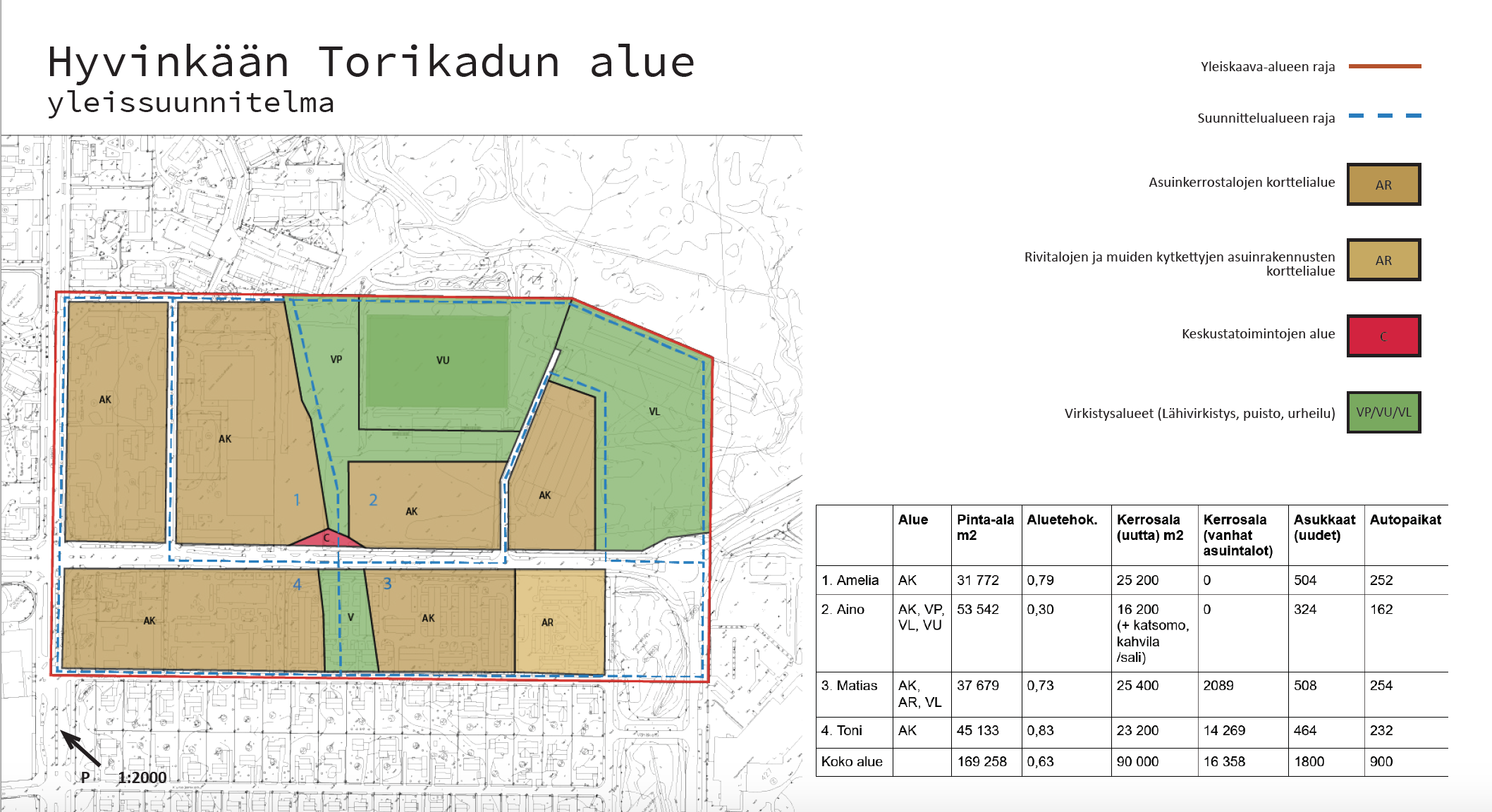 R06
R05
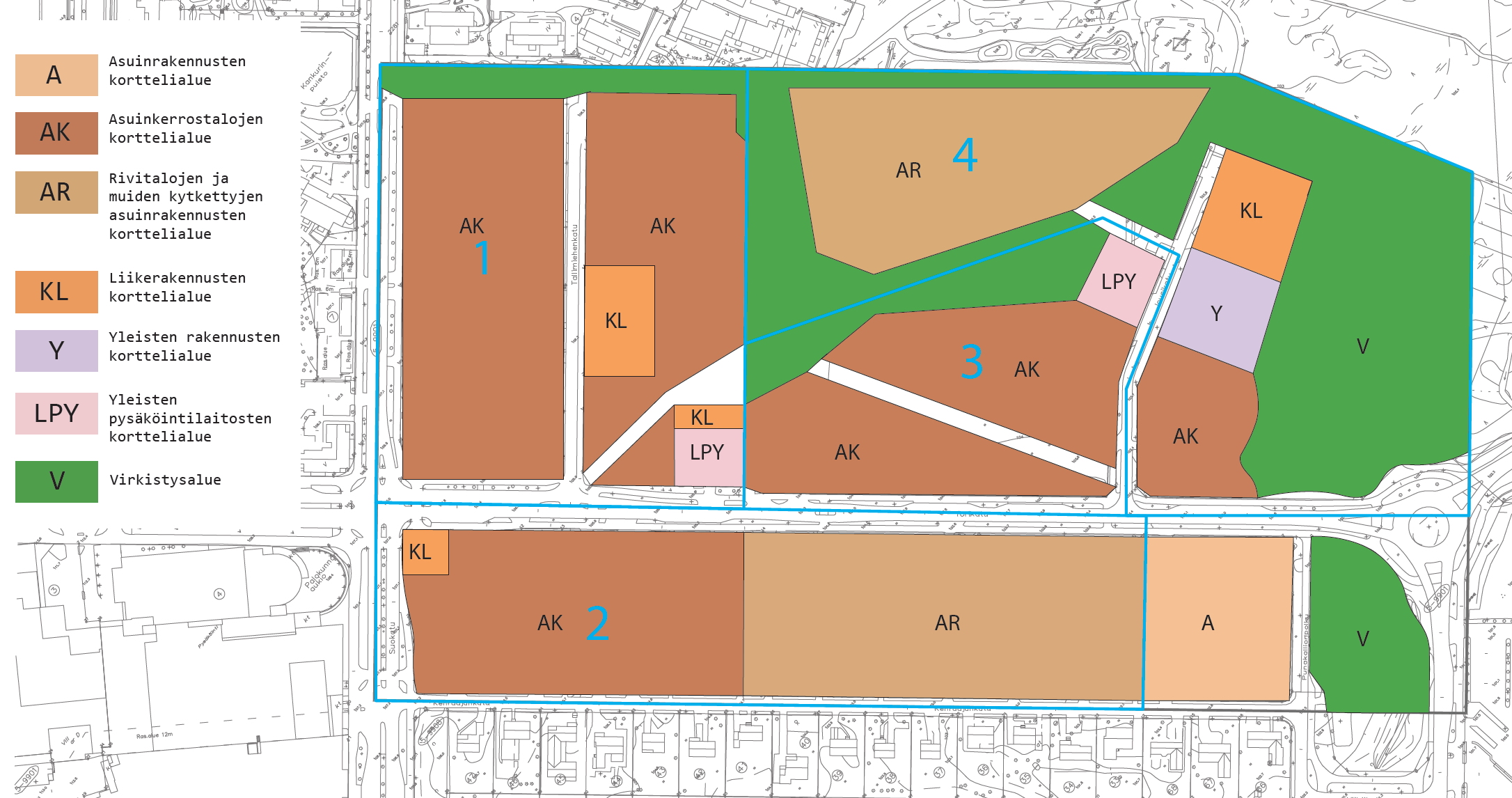 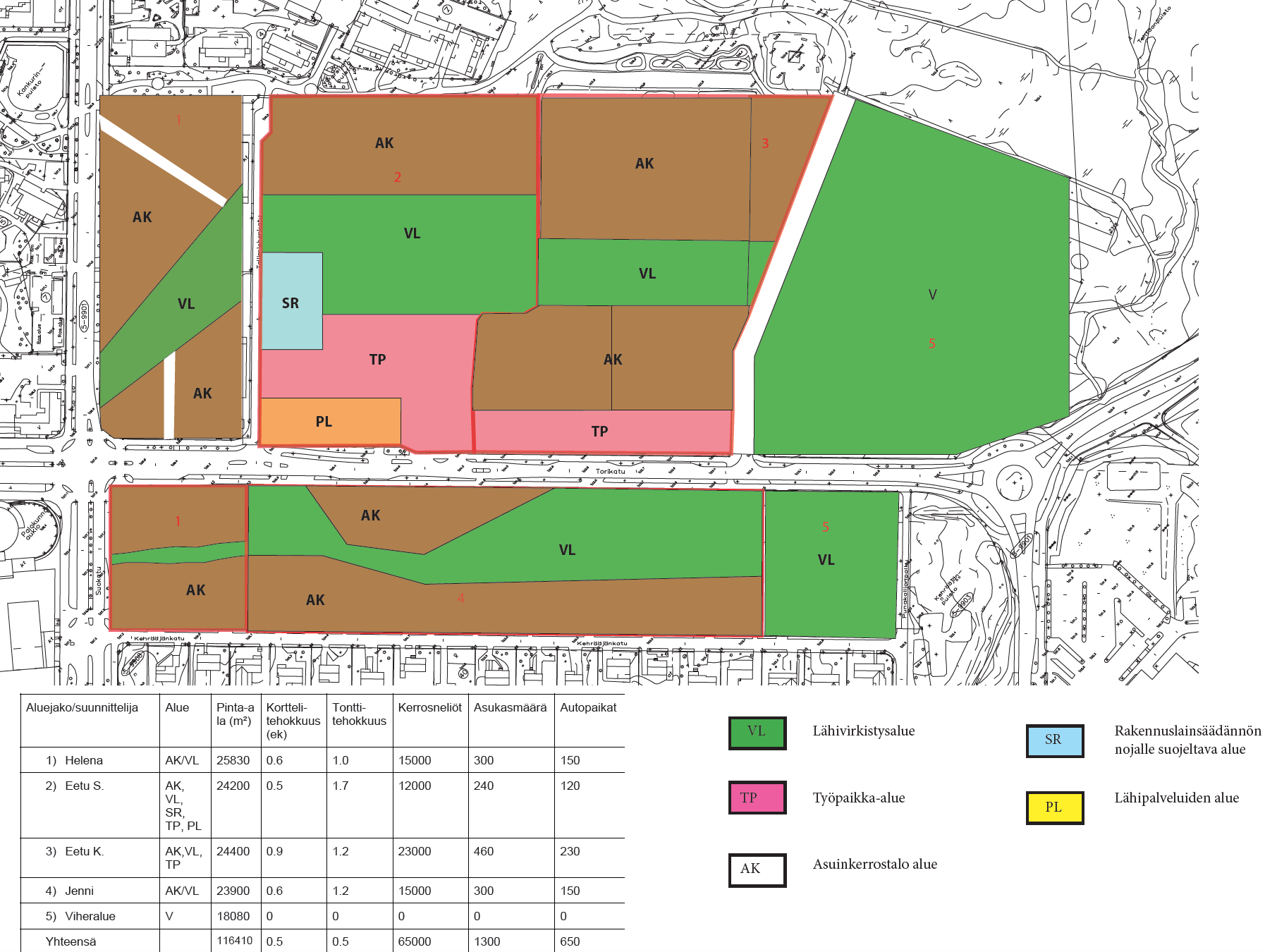 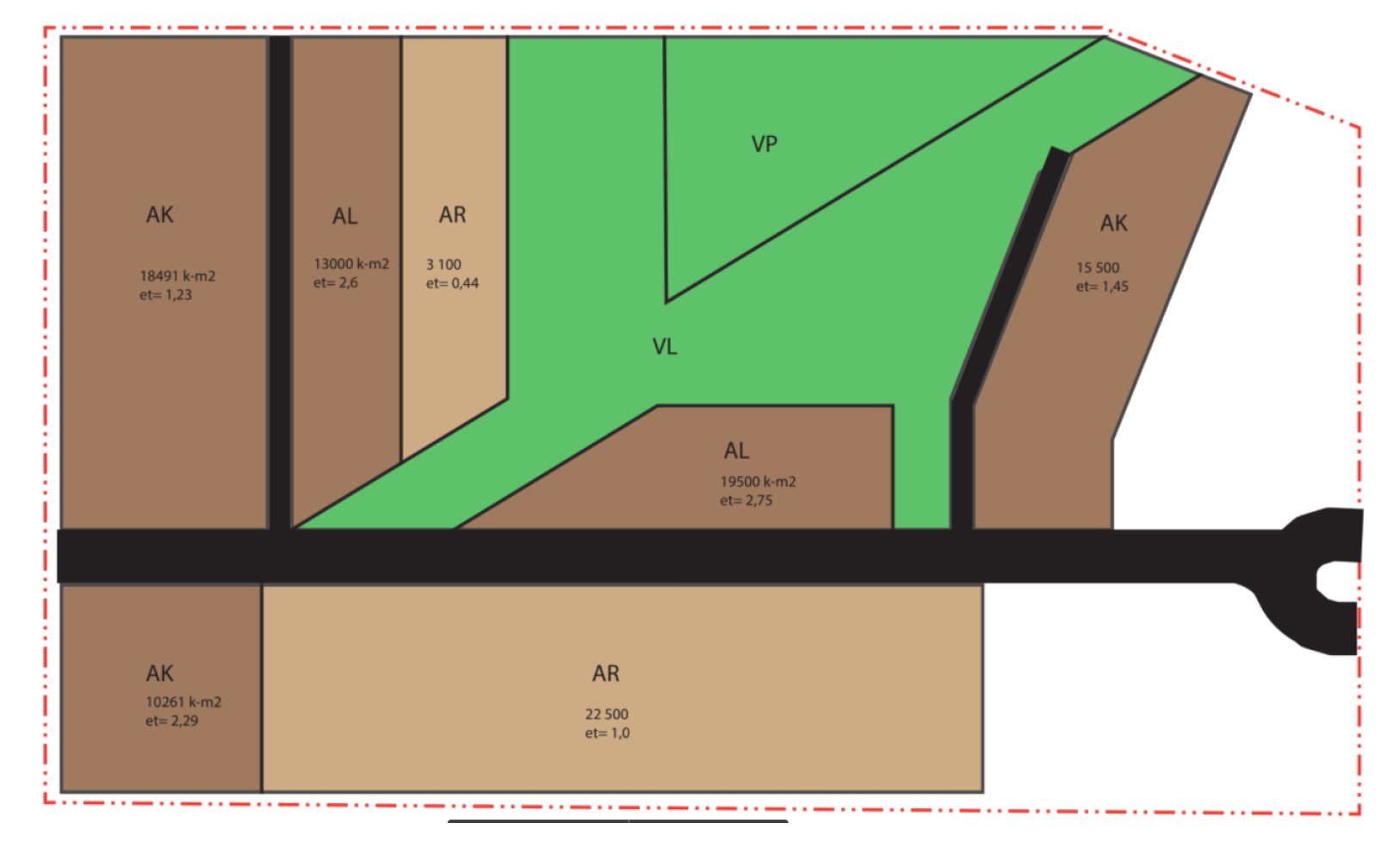 R07
R08
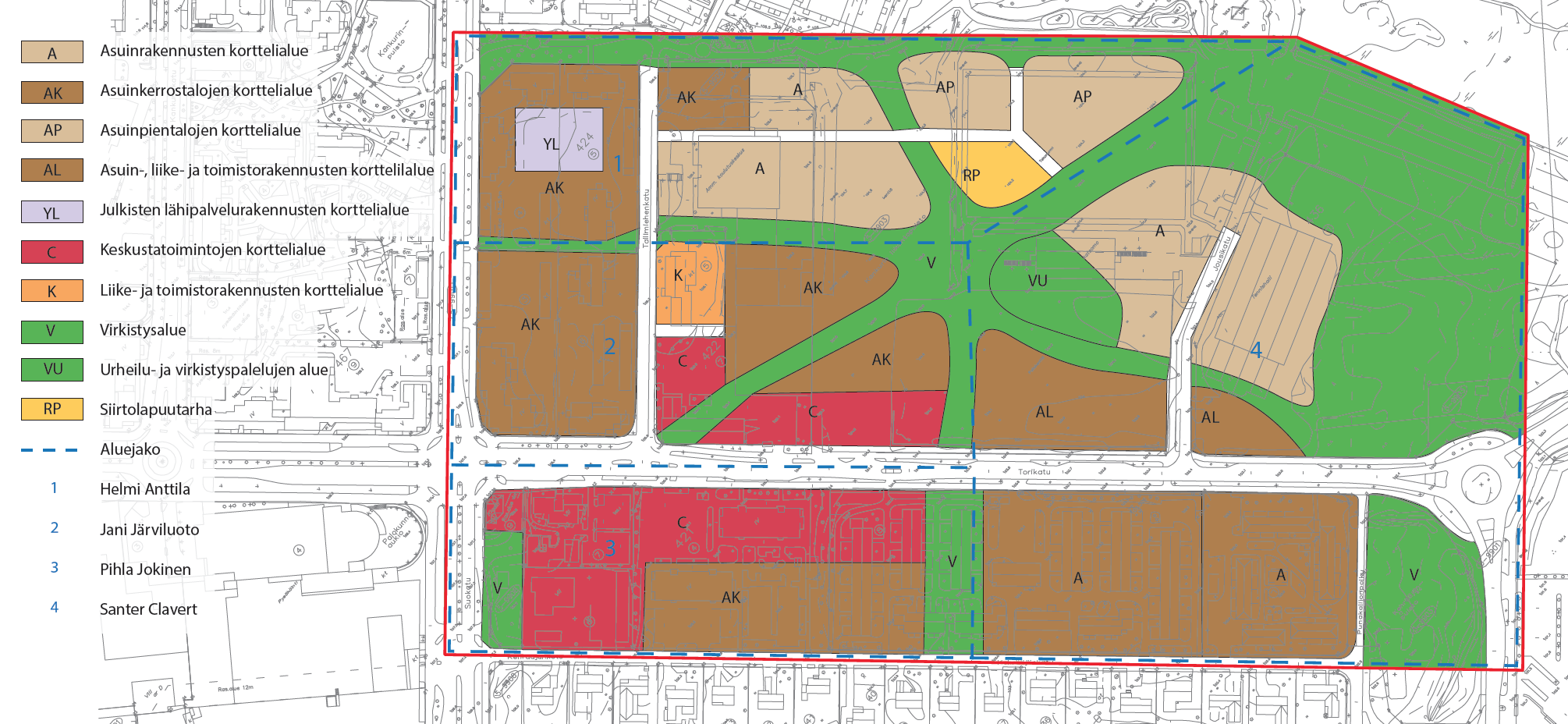 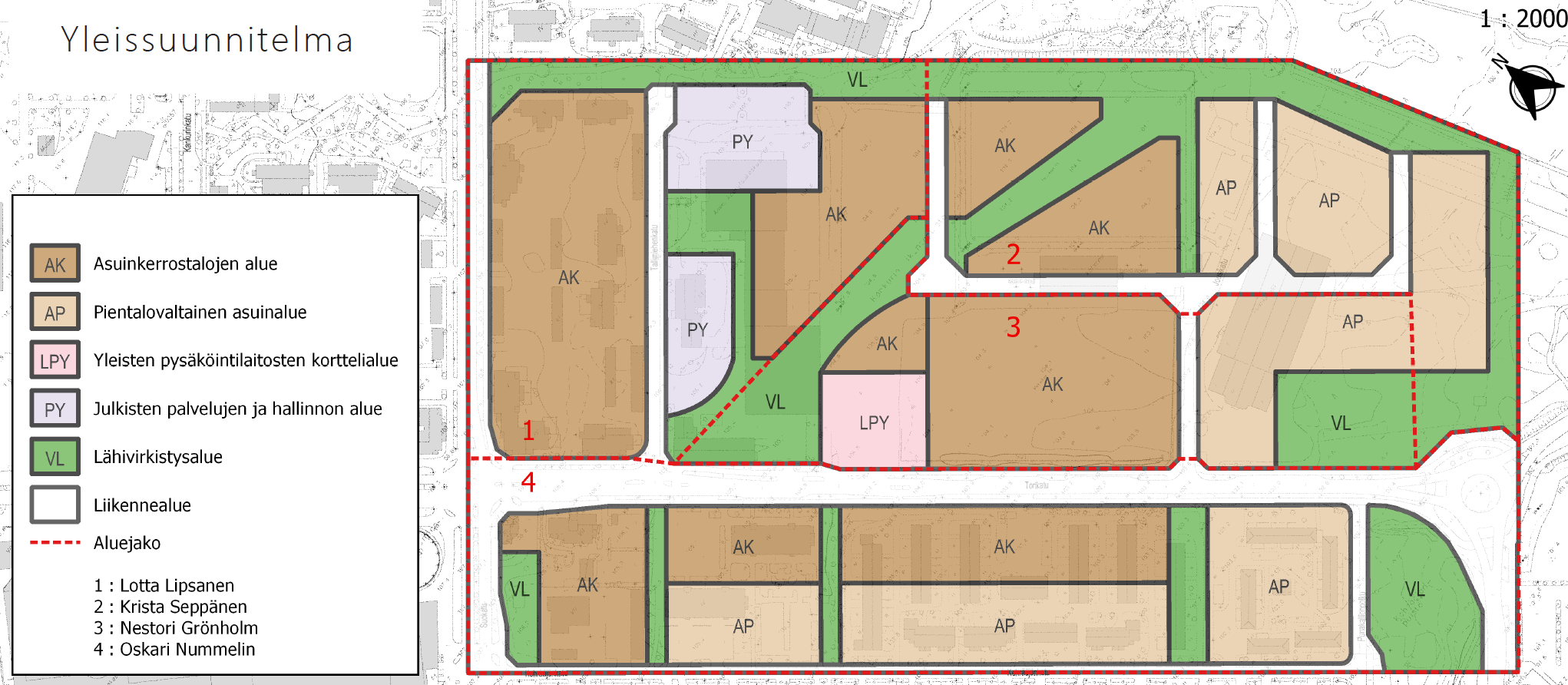 R09
R10
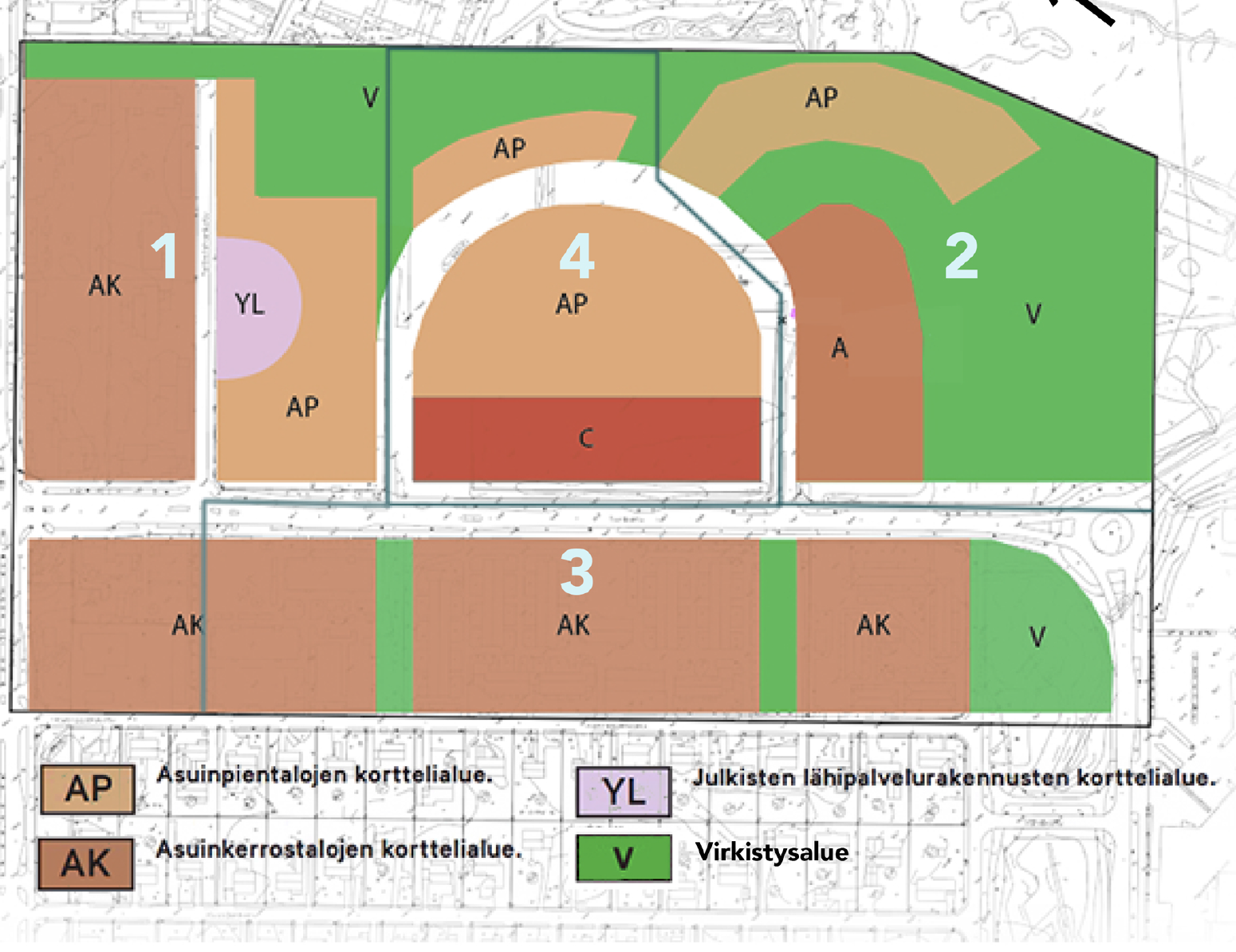 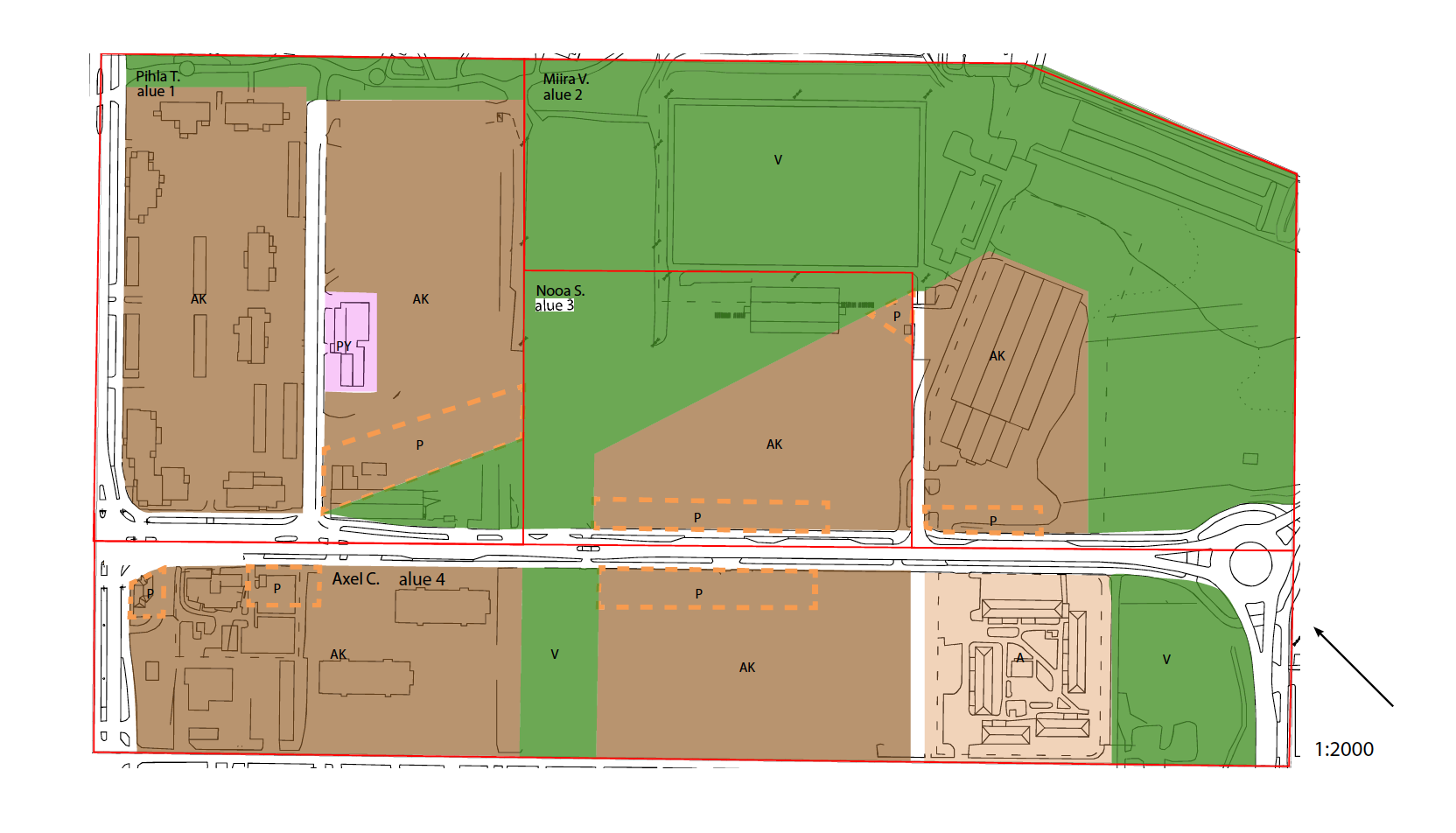 R12
R11
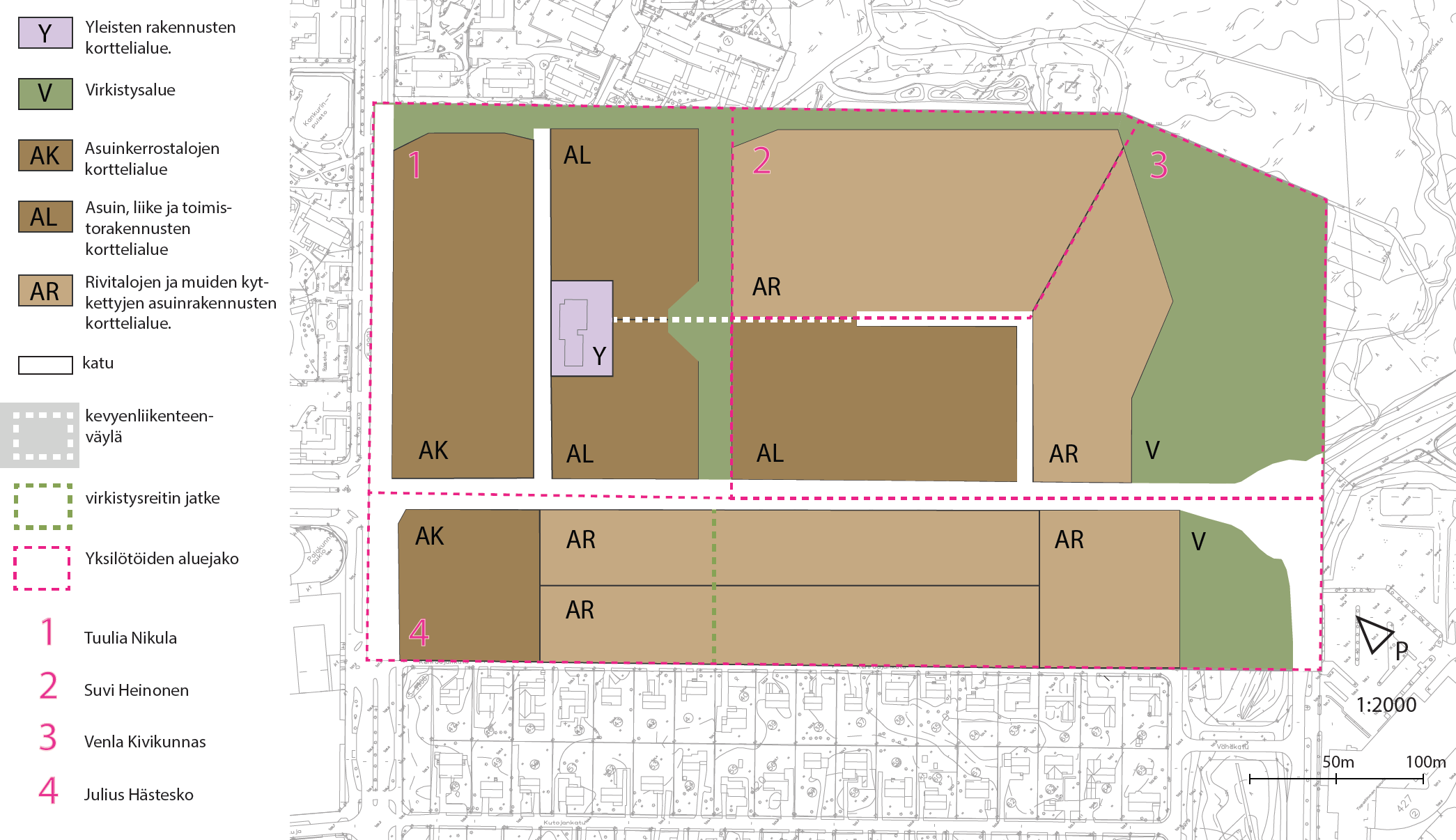 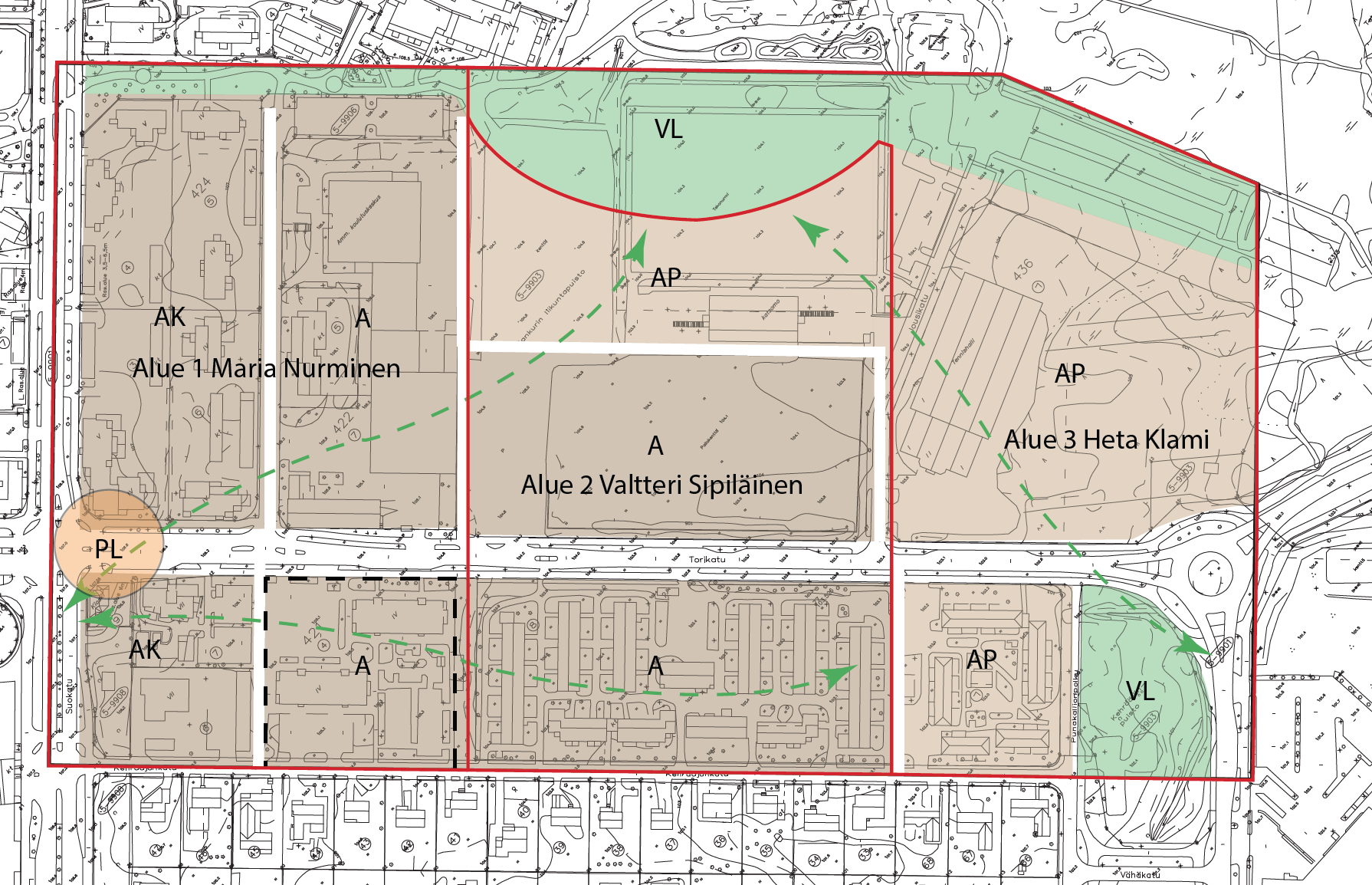 R13
R14
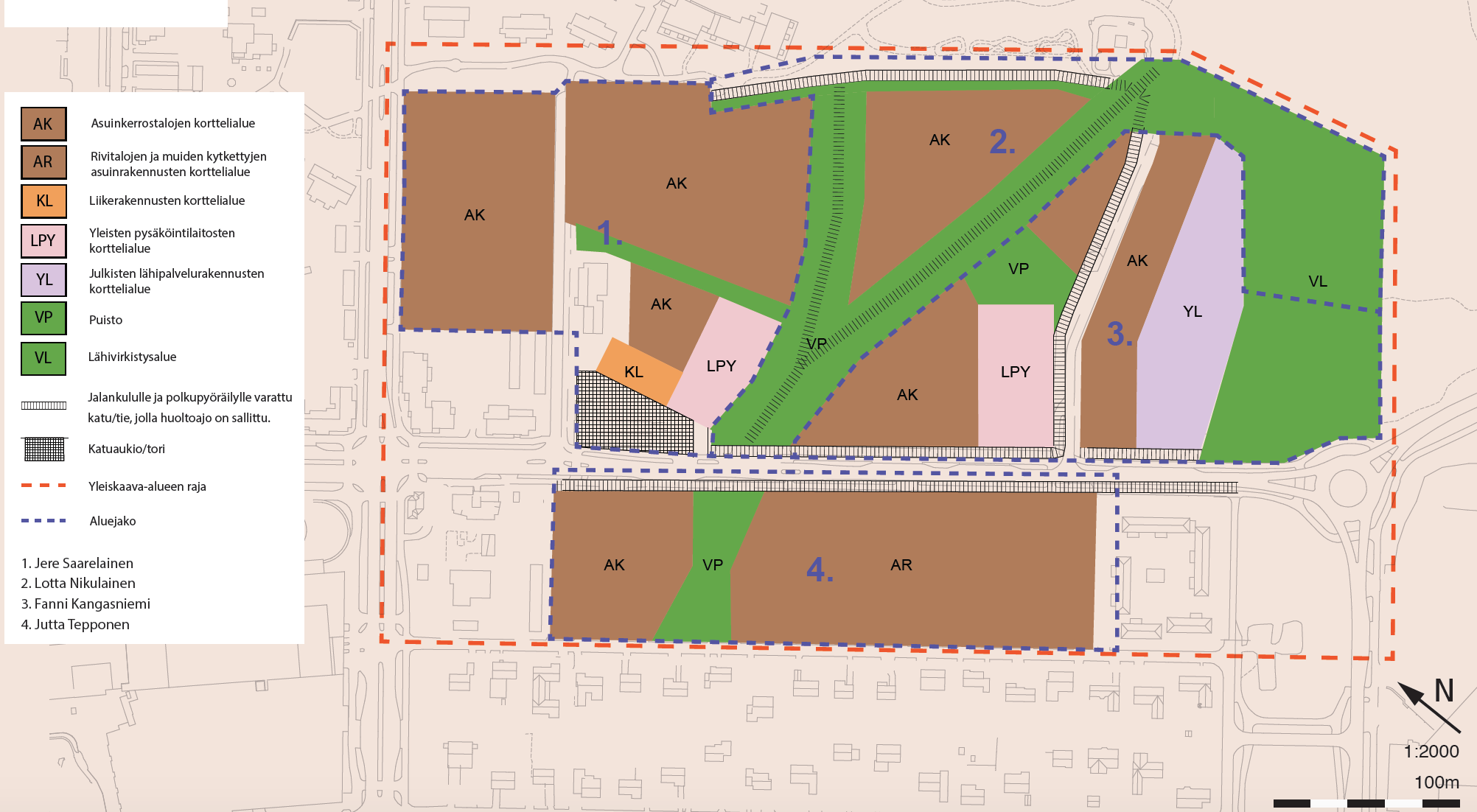 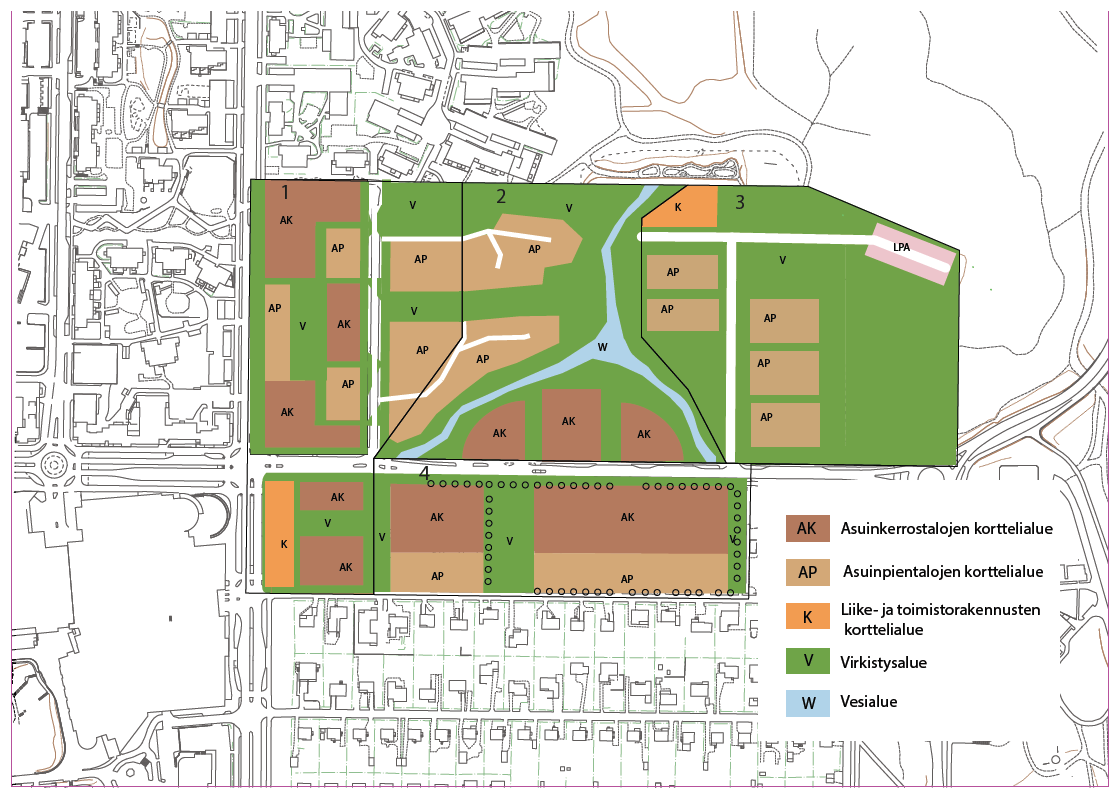 R15
R16
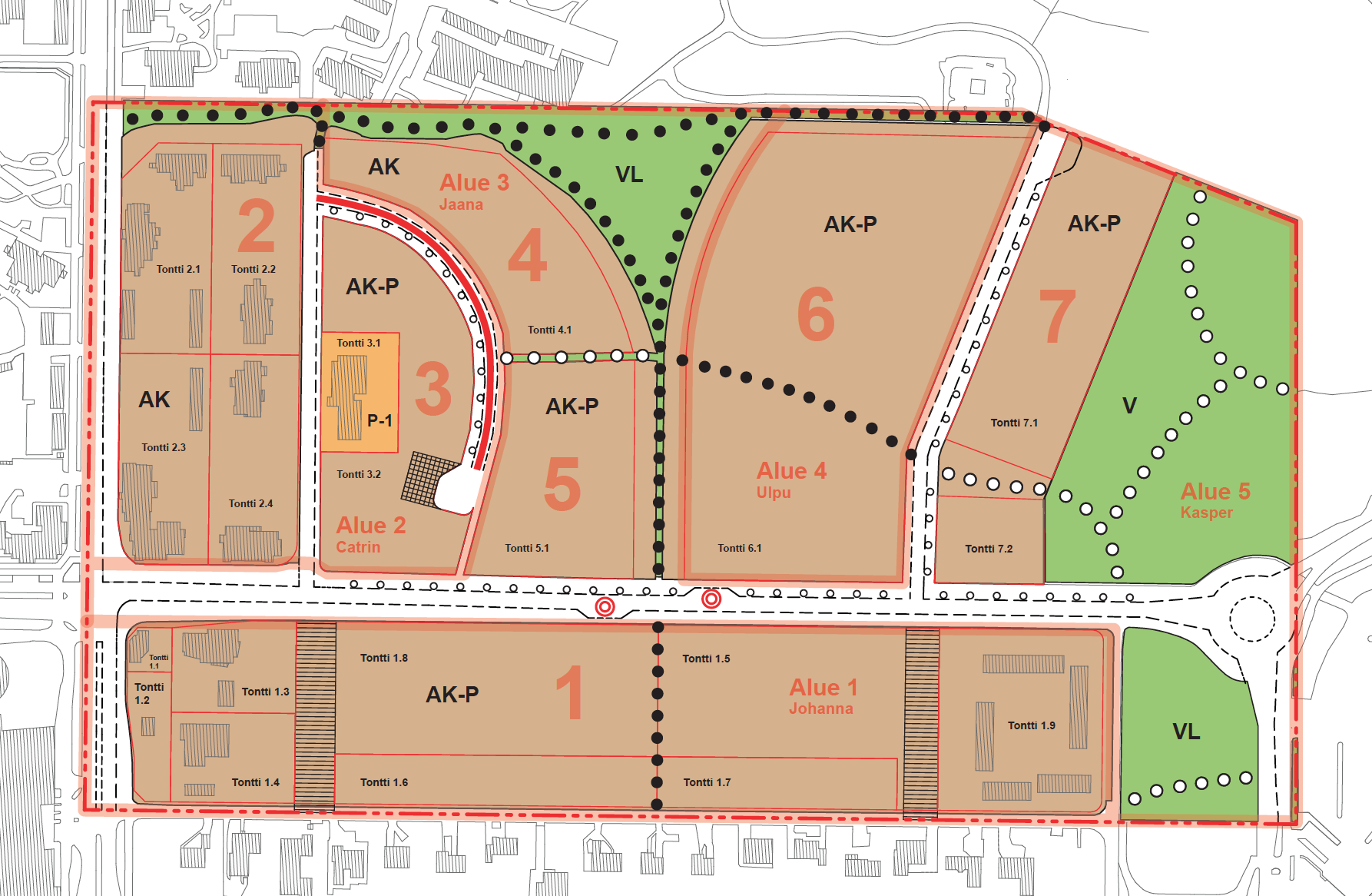 R17
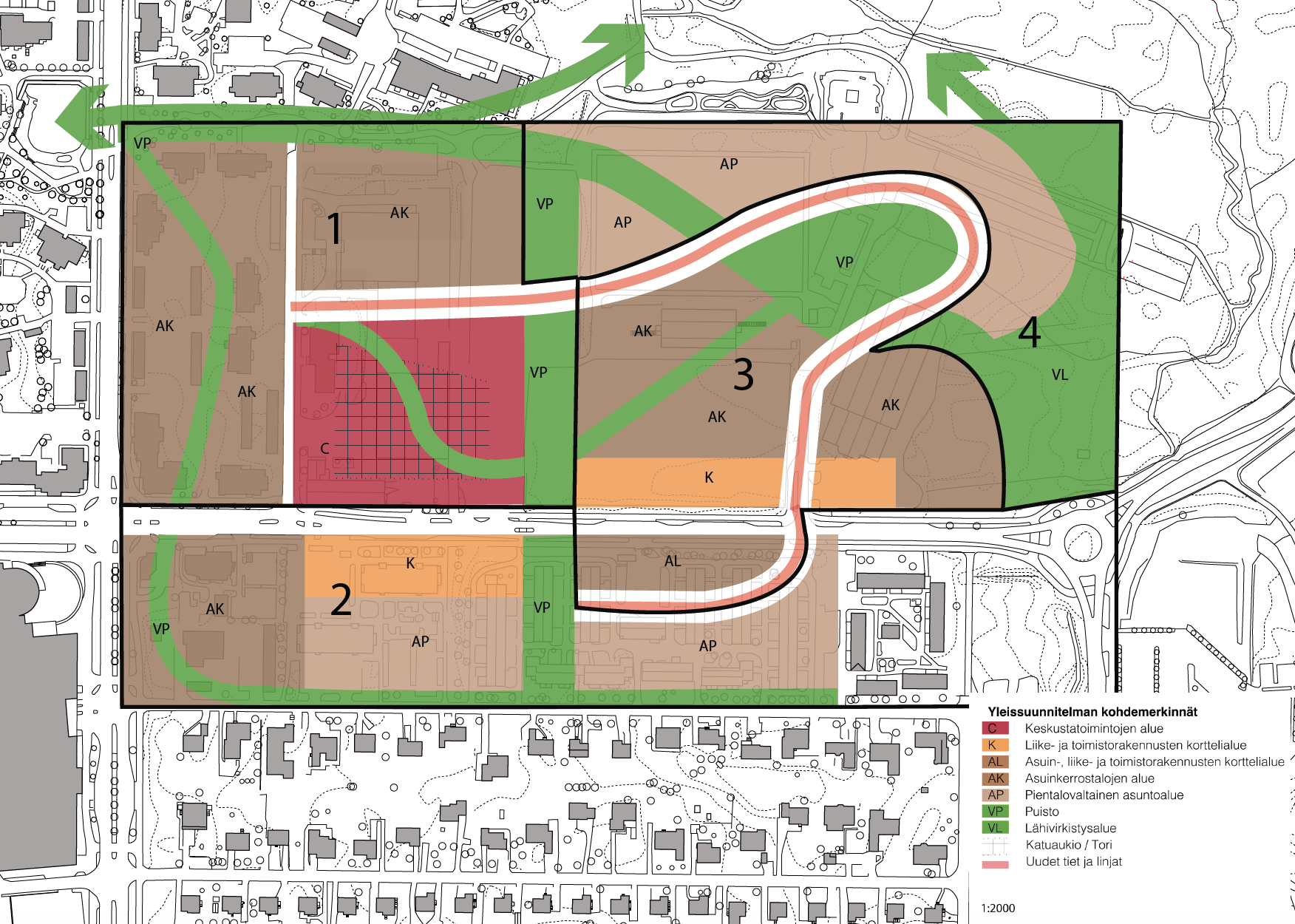 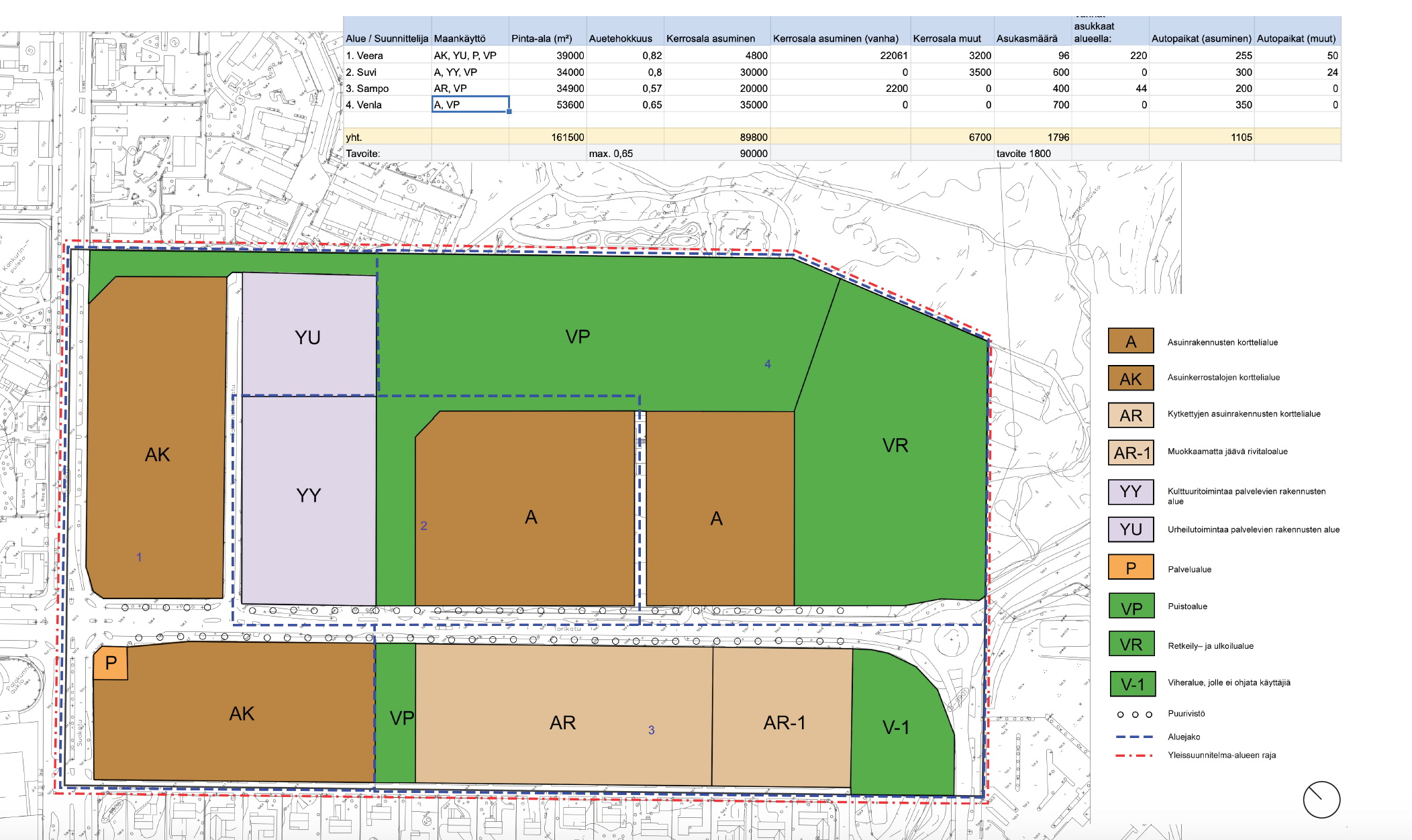 R19
R20
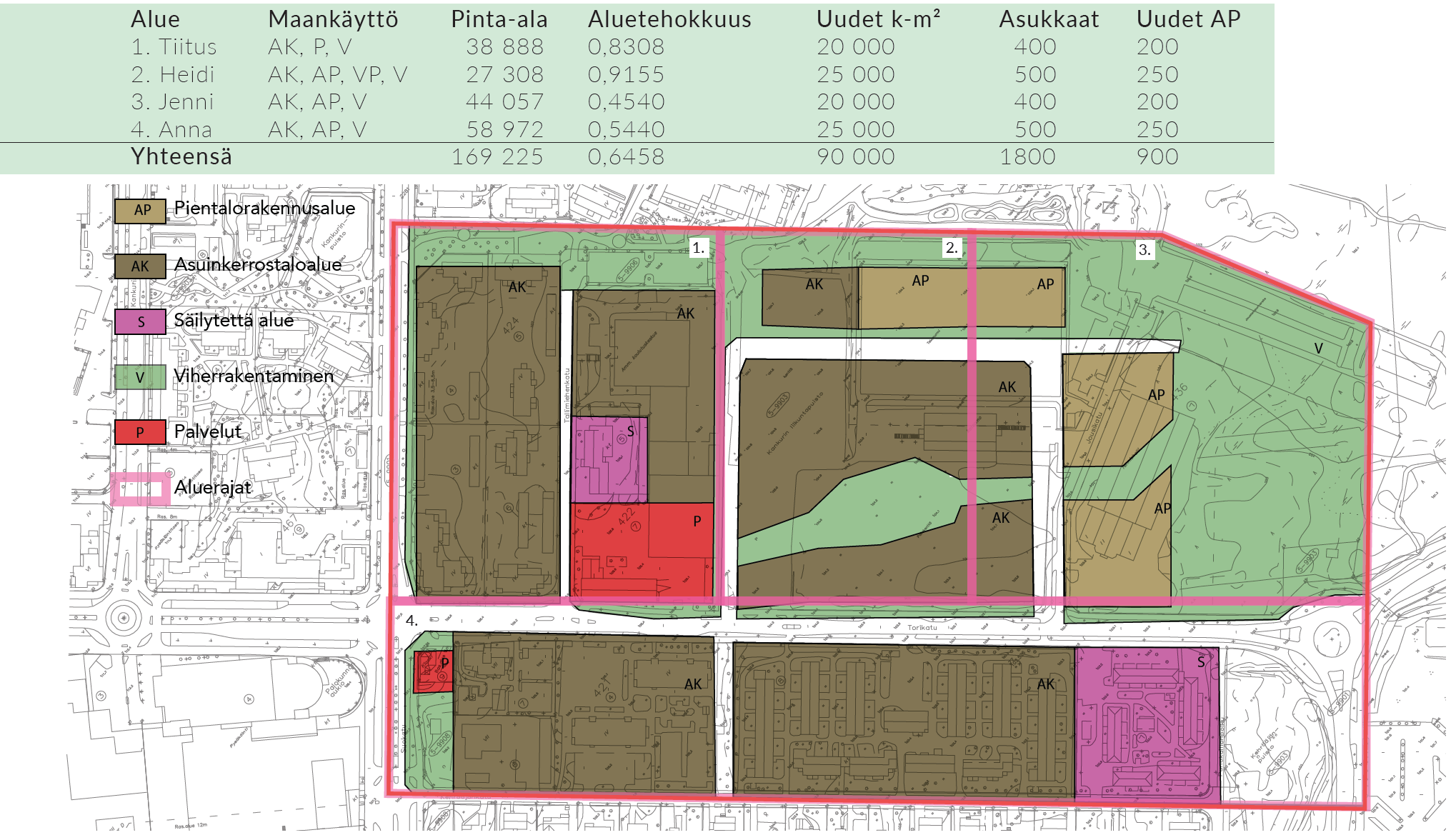 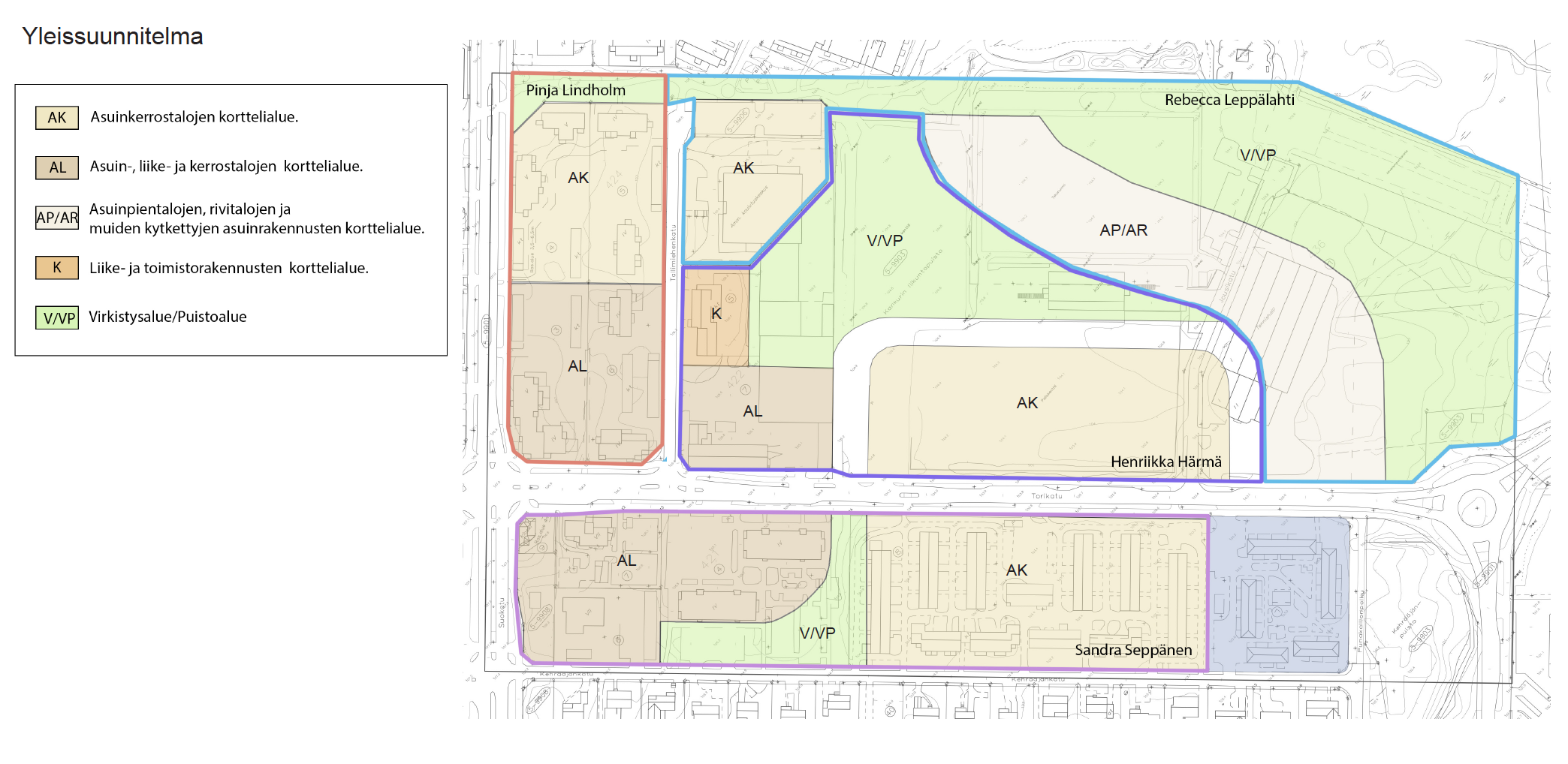 R22
R21
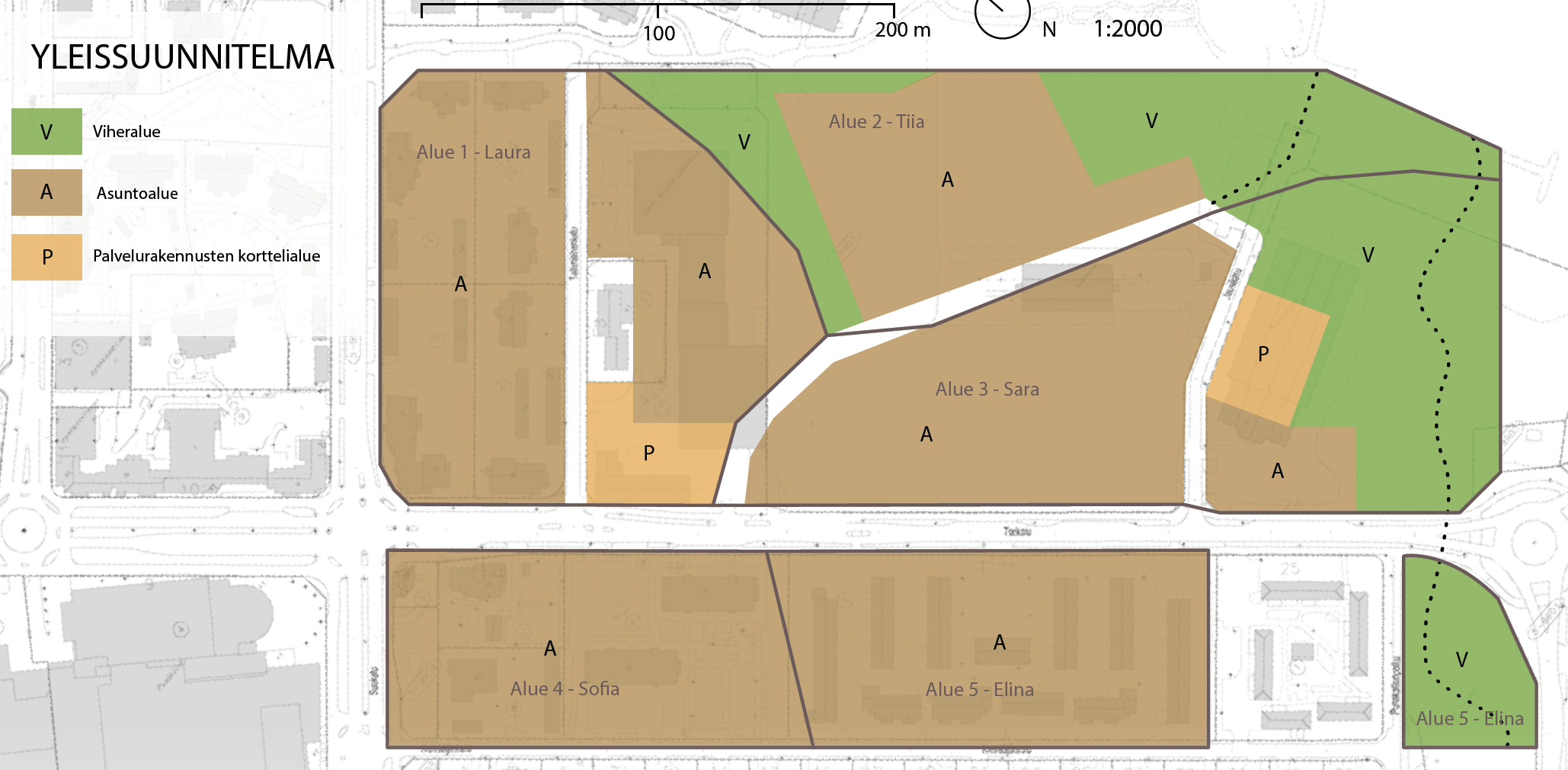 R23